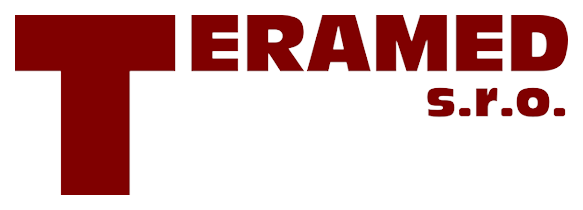 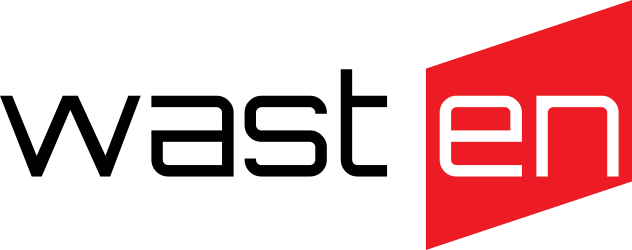 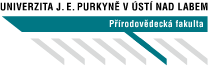 Gastroodpady a bioplasty: Perspektivní technologie k jejich využití
J. Trögl, K. Kajánková, I. Kadlečková, T-H. Nguyen-Thi, H. Burdová, S. Kříženecká, L. Žižková, R. Hořeňovský, V. Brož, R. Vurm, J. Mikeš
Univerzita Jana Evangelisty Purkyně v Ústí nad Labem, Fakulta životního prostředí
Univerzita Jana Evangelisty Purkyně v Ústí nad Labem, Přírodovědecká fakulta
Wasten, z.s.
Teramed, s.r.o.
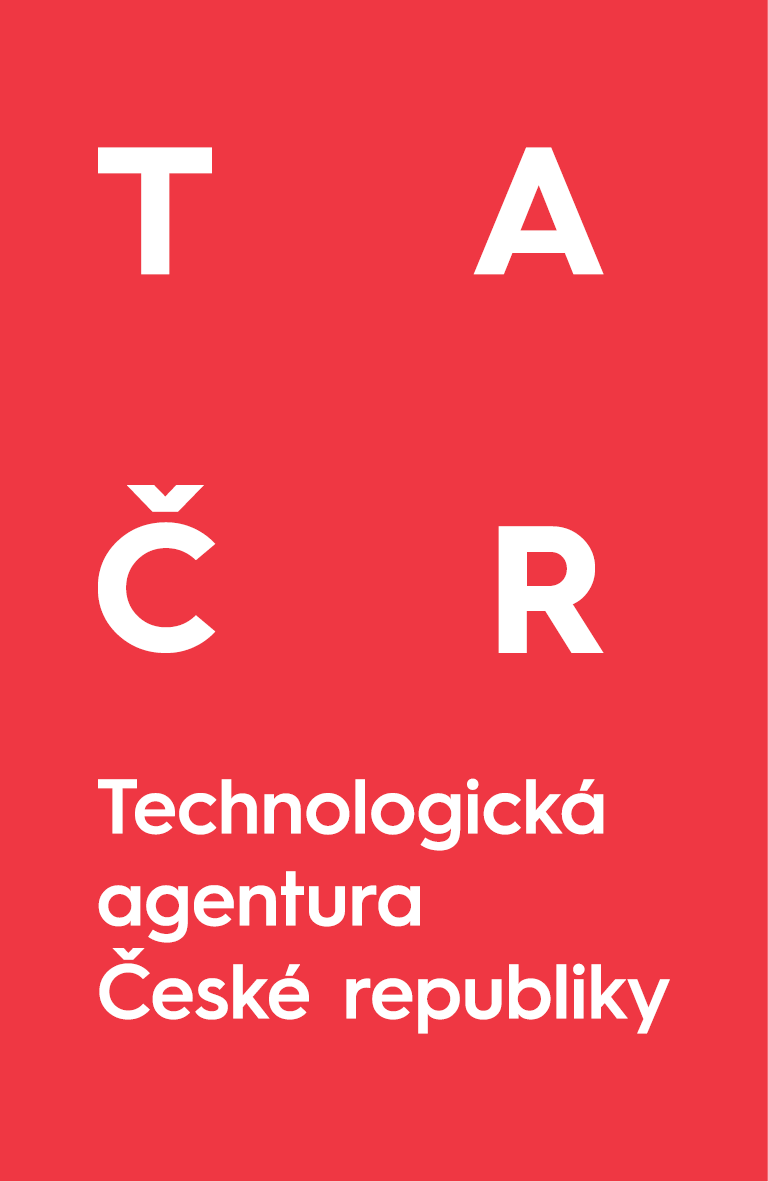 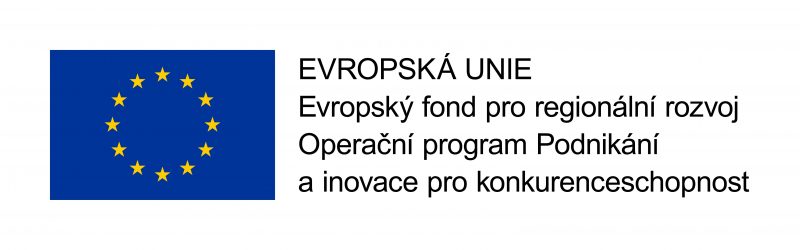 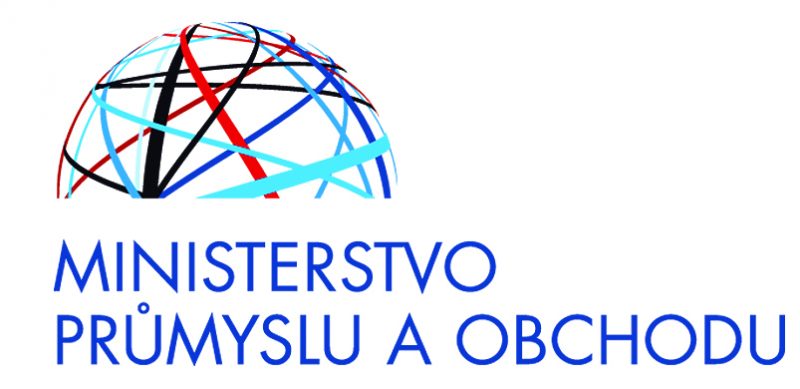 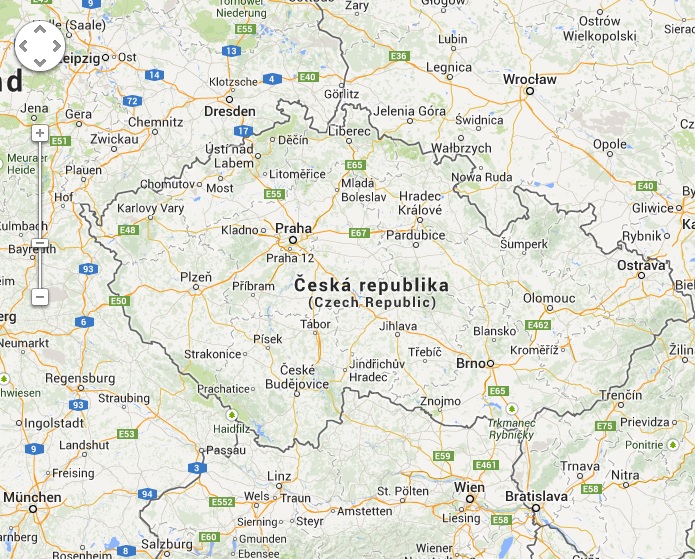 Motivace
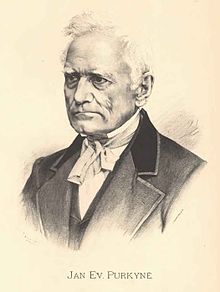 FŽP UJEP vznikla v roce 1991 jako zakládající součást nové Univerzity J.E. Purkyně
jméno uvolněno z Brna, děkujeme 
1996-2019 magisterský program Odpadové hospodářství
Od 2019 nahrazen programem Technologie pro ochranu ŽP se specializací Odpadové a oběhové hospodářství
od 2016 – zakládající členové klastru Wasten
2018 – reorganizace fakulty, noví lidé, nový výzkum a nové projekty
Máme to v krvi, není nám jedno, že se plýtvá a jsme rádi, že to můžeme odborně řešit.
Pyramida odpadů
Pyramida odpadů
Pyramida odpadů
Cíle projektu
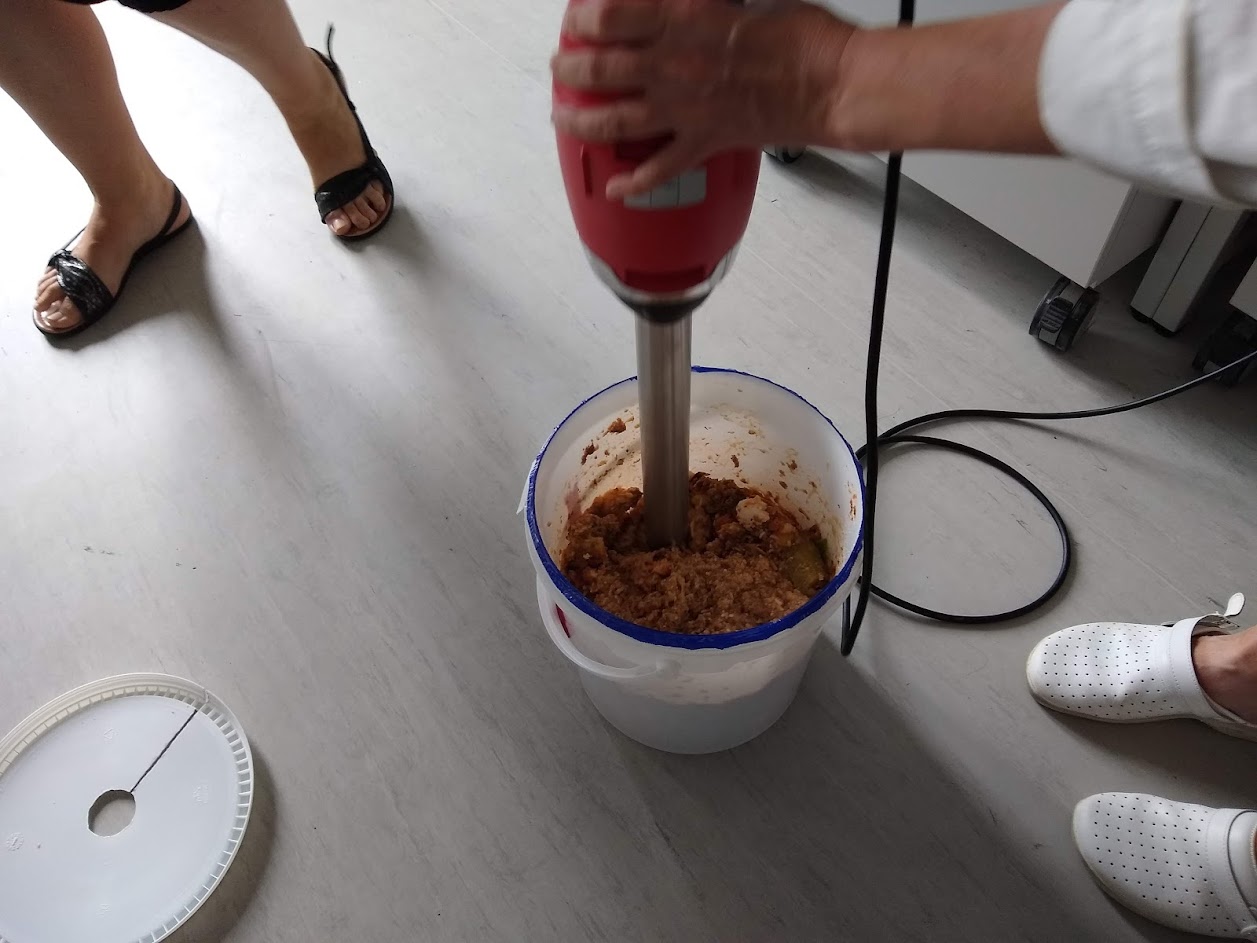 Pokusit se zužitkovat gastroodpad na vyšším stupni odpadové pyramidy
Pokusit se z gastroodpadu získat suroviny pro zelné chemikálie nebo jiné komercializovatelné suroviny
potravinářské doplňky
krmivo
živná média pro biotechnologii
aminokyseliny mj. díky své enantiomerní čistotě
„zelenější“ bionaftu (ethylester)
inovativní kompostování
zbytek chudý na N do bioplynové stanice
něco dalšího, když přijde nápad…
Separace gastroodpadu
Několik variant zahrnující hydrolytické procesy
1. Separace tuku
2. Separace hydrolyzovaných aminokyselin
3. Zbytek pro živná média
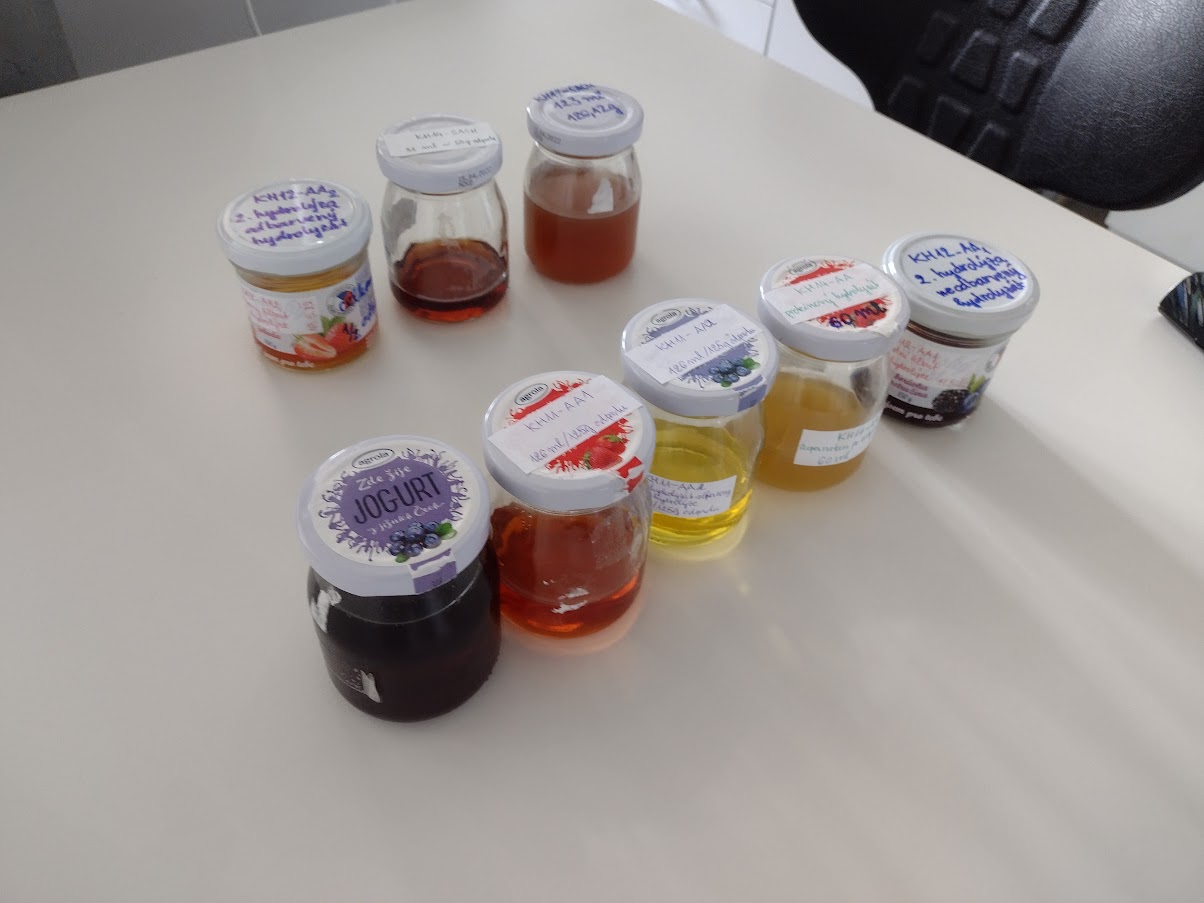 1. Bionafta – ethylester tuku
Ethylester mastných kyselin z odpadu – o 1 C „zelenější“ než FAME
Vyhovuje jako biosložka pro přídavek do motorové nafty
Nevyhovuje jako čistá bionafta v jednom parametru
lze dořešit další optimalizací procesu
Up-scale na 15 litrech
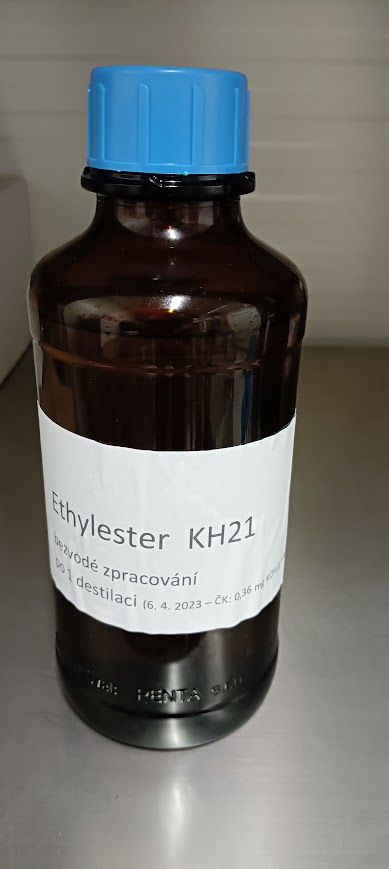 O
H
N+
C
H
C
O-
3
R
2. Aminokyseliny
1. Hydrolytický krok
kyselá hydrolýza
mikrovlnná hydrolýza
enzymatické hydrolýzy
2. Purifikace
3. Úprava
sušení až na prášek – stabilnější, menší objem
kapalný roztok – podléhá rychle mikrobiálnímu rozkladu, konzervace nutná, ale netestovaná
Dále k řešení:
up-scale
separace na jednotlivé aminokyseliny
…
3. Živná média z gastroodpadu
Zbytek po odseparování tuků a aminokyselin
Zbývá cca 20% AA
Zbývají zejména sacharidy a sůl
Ztuženo agarem
Testovány bakterie
Escherichia coli
Staphylococcus aureus
Rhodococcus erythropolis
a kvasinka Saccharomyces cerevisiae
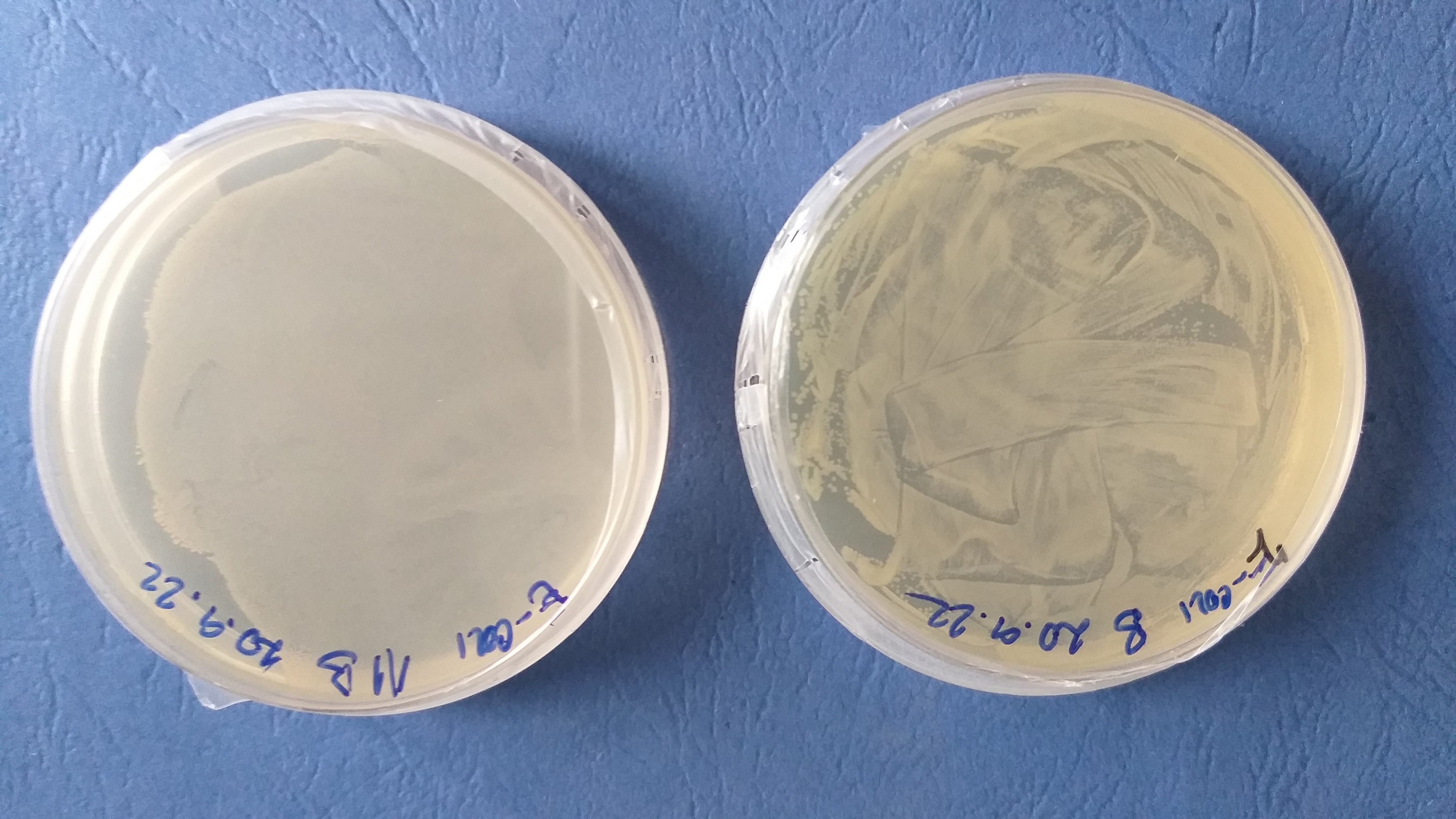 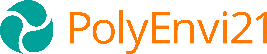 NÁRODNÍ CENTRUM KOMPETENCE POLYMERNÍCH MATERIÁLŮ A TECHNOLOGIÍ PRO 21. STOLETÍ
Urychlení rozkladu „biodegradovatelných“ plastů v kompostu
Vývoj směsných preparátů pro použití do kompostu nebo BPS, které by urychlovaly rozklad biologicky rozložitelných plastů
sypký nebo kapalný materiál
V první fázi jen „čistých“ plastů (TRL 4), později i ve směsi (TRL 6)
PLA
PHB
škrob
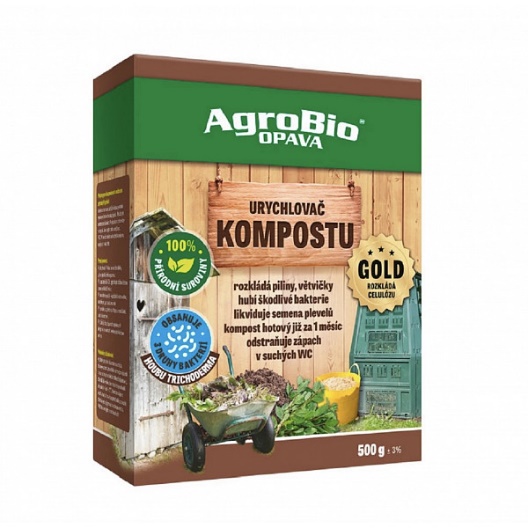 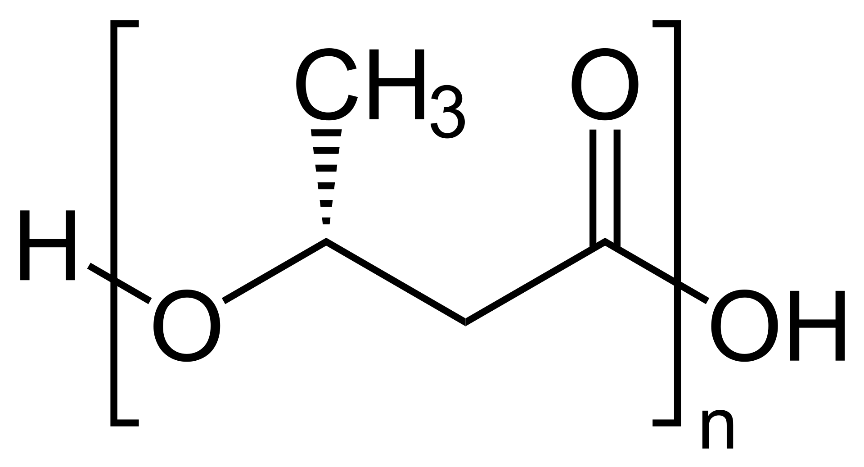 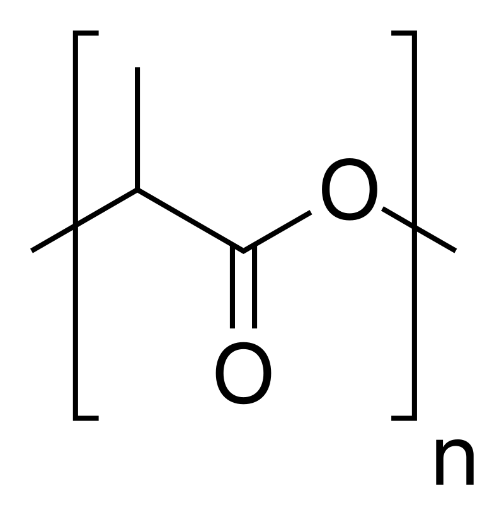 https://en.wikipedia.org/wiki/Polyhydroxybutyrate#/media/File:Poly-(R)-3-hydroxybutyrat.svg
https://en.wikipedia.org/wiki/Polylactic_acid#/media/File:Polylactid_sceletal.svg
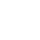 Tento projekt je spolufinancován se státní podporou Technologické agentury ČR v rámci Programu Národní centra kompetence (č. projektu TN02000051).
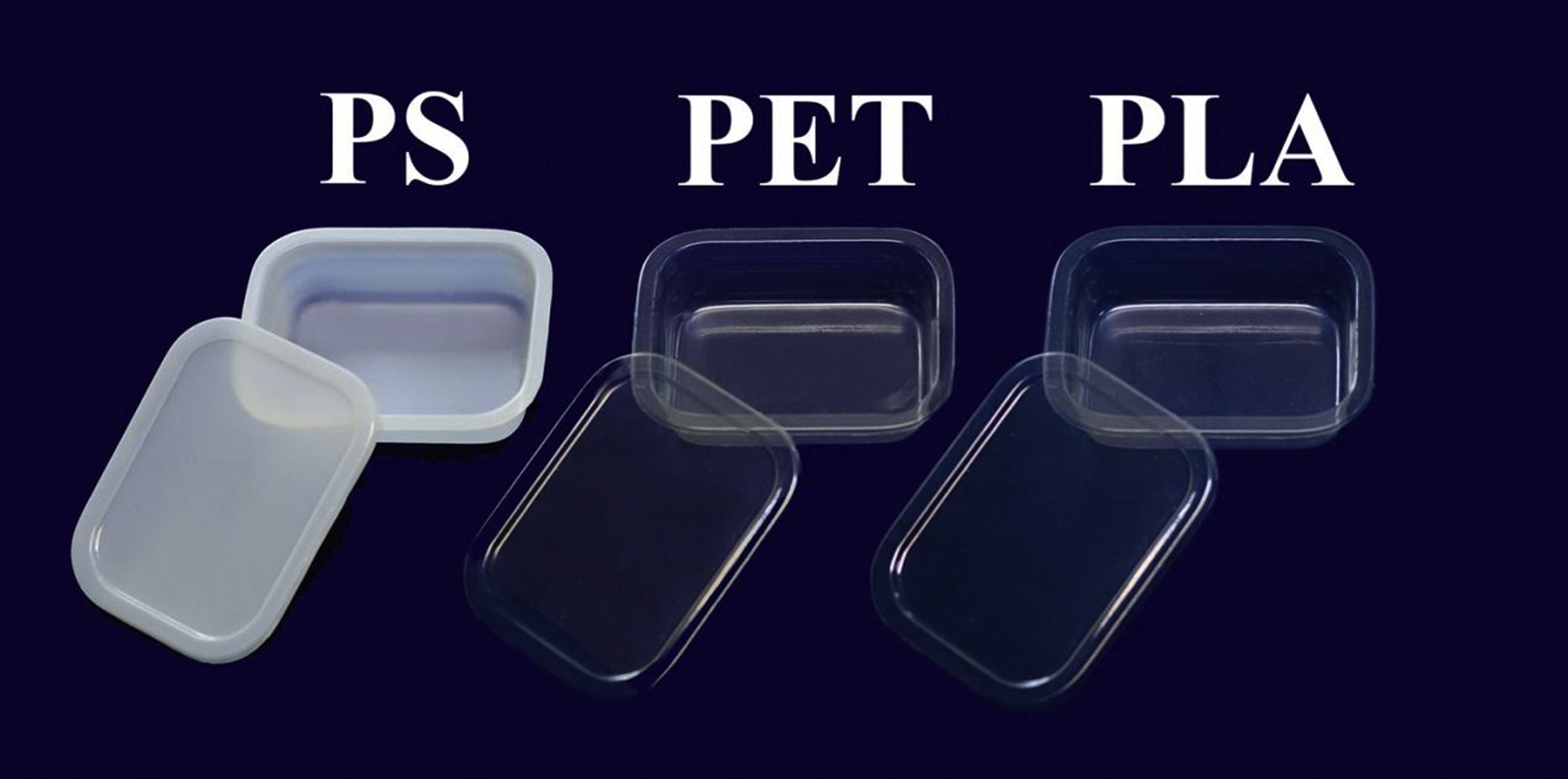 https://doi.org/10.1016/j.jclepro.2016.03.029
Každé + má své -
Měly by být udržitelnější, ale…
z definice použití musí mít vyšší trvanlivost
svádí k nevhodnému užívání – odhazování v přírodě, využívání pro jednorázové výrobky…
musí se s nimi správně naložit  nepatří do žluté popelnice, nepatří na skládku…
obtížně se poznají od „tradičních materiálů“  mohou zhatit úsilí o recyklaci standardních plastů
Biologický rozklad je obvykle pomalejší než už přírodních materiálů
i když i tady jsou rozdíly (lignin vers. celulóza)
Hlavní důvody:
mechanické – tlustší a tvrdší materiály, předpokladem je mechanický rozklad
mikroorganismy a jejich enzymy mají obtížný přístup k chemickým vazbám, což proces zdržuje
živiny pro MO – nehodný poměr klíčových živin (C:N:P) – obvykle C > N a P
nedostatek nebo nízká specifita vhodných enzymů
Kompostárny ani BPS je proto obvykle nechtějí nebo jen jako zanedbatelnou příměs
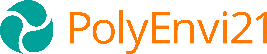 NÁRODNÍ CENTRUM KOMPETENCE POLYMERNÍCH MATERIÁLŮ A TECHNOLOGIÍ PRO 21. STOLETÍ
Izolace degradačních bakterií
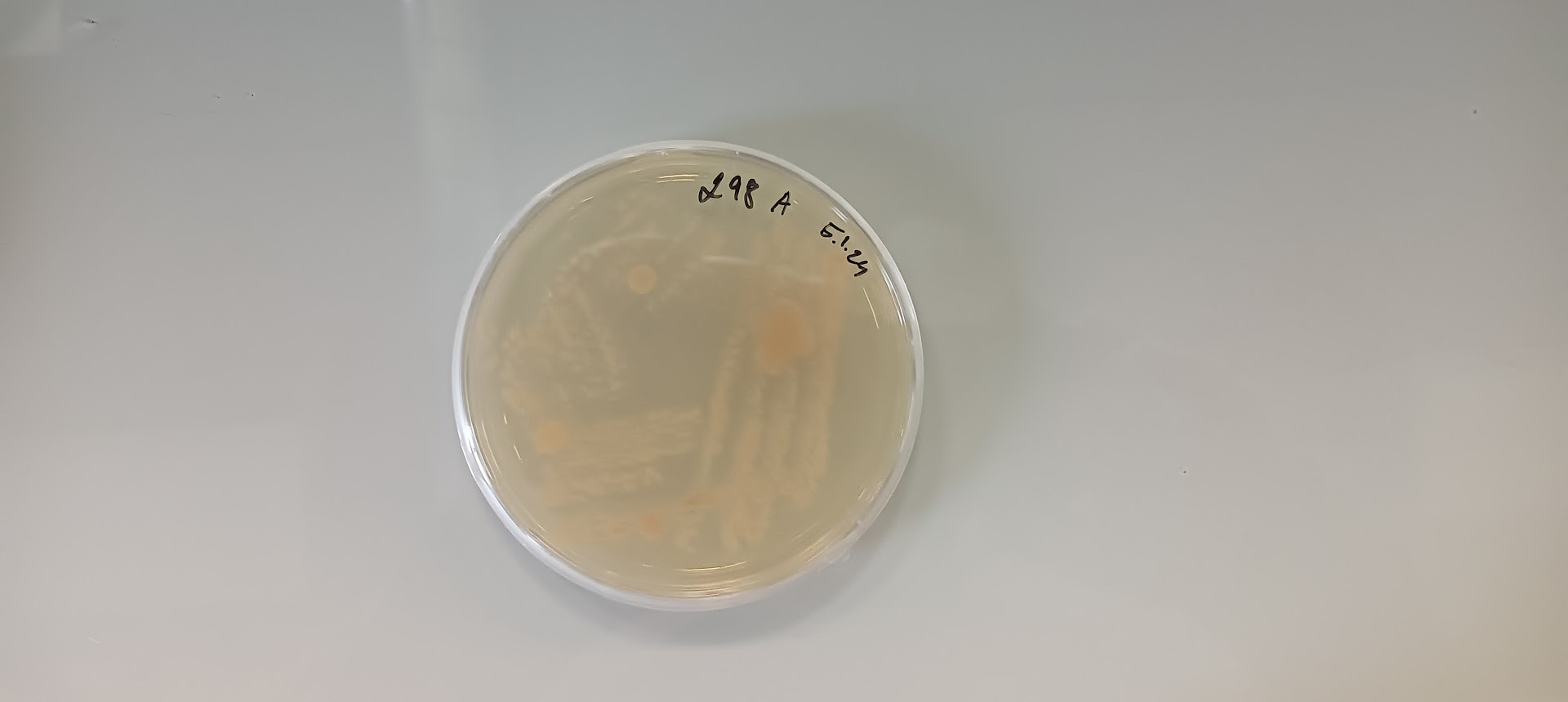 Izolace nových kmenů (konsorcií) bakterií se schopností biodegradovat PLA / PHB
selekce na bakteriálním minerálním médiu s přídavkem PHB jako jediného zdroje uhlíku
Půdy mj. ze starších biodegradačních experimentů od kolegů z MENDELU – vyšší pravděpodobnost přítomnosti vhodných kmenů
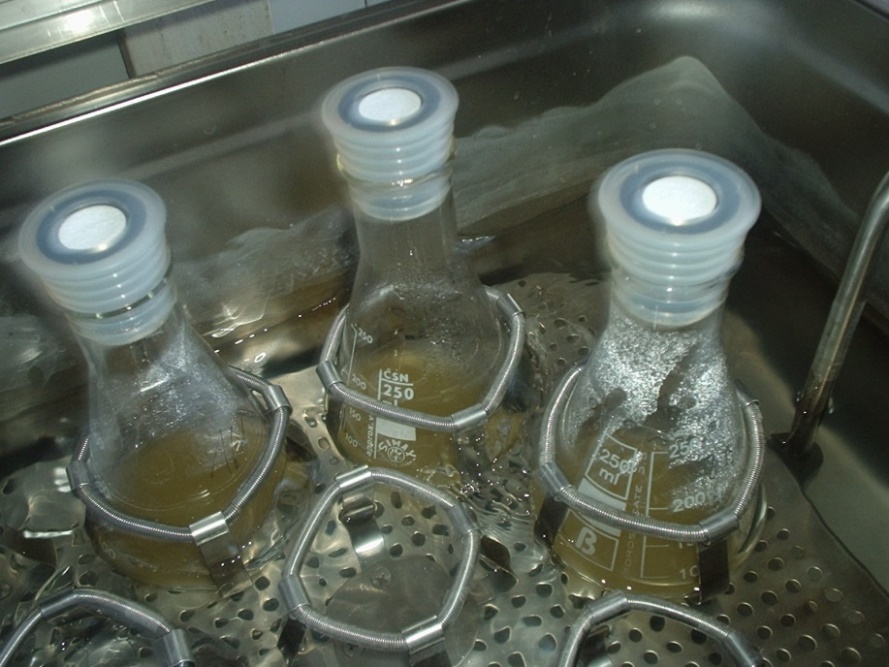 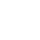 Tento projekt je spolufinancován se státní podporou Technologické agentury ČR v rámci Programu Národní centra kompetence (č. projektu TN02000051).
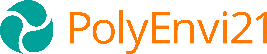 NÁRODNÍ CENTRUM KOMPETENCE POLYMERNÍCH MATERIÁLŮ A TECHNOLOGIÍ PRO 21. STOLETÍ
Izolace degradačních bakterií
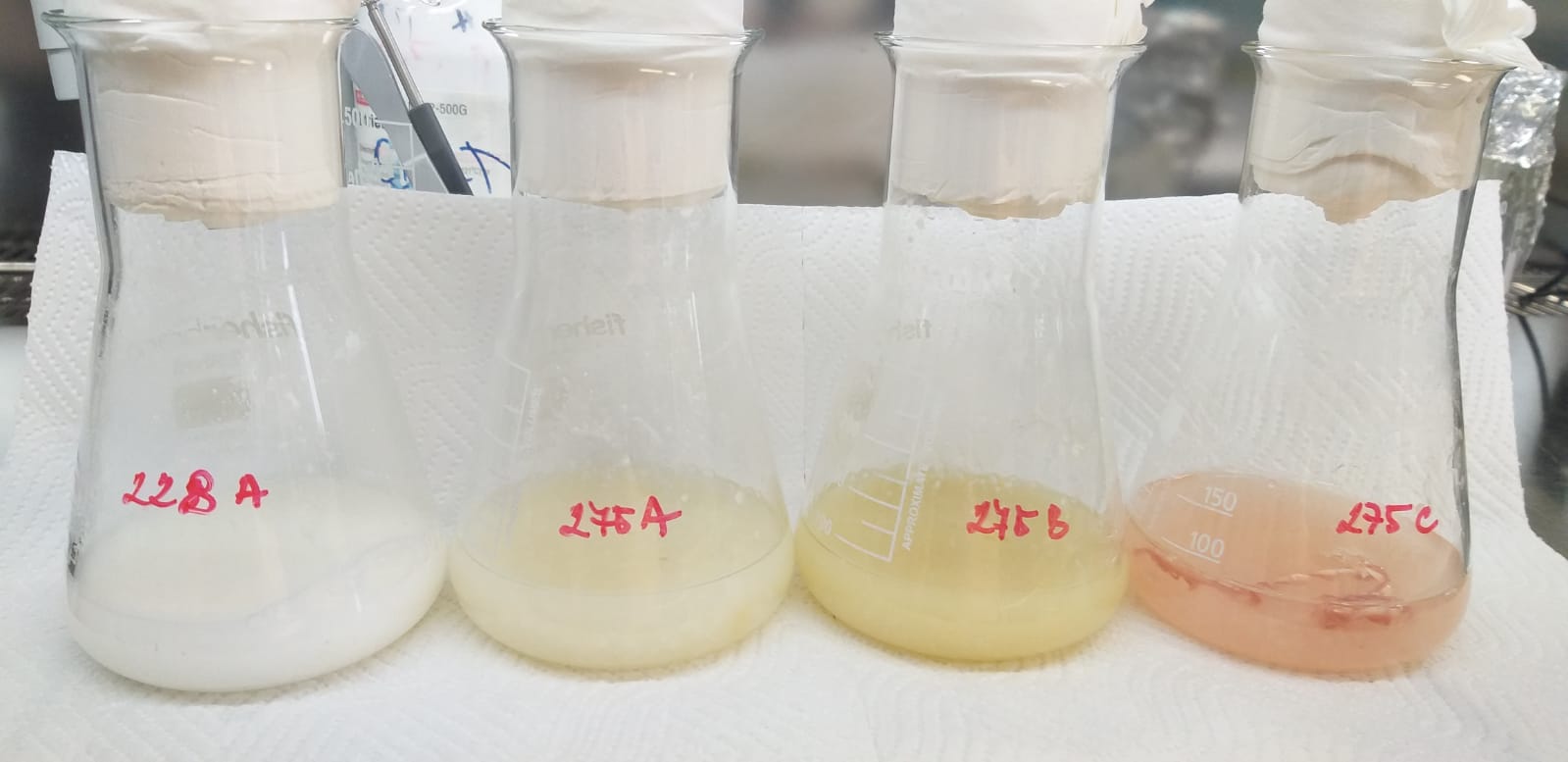 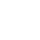 Tento projekt je spolufinancován se státní podporou Technologické agentury ČR v rámci Programu Národní centra kompetence (č. projektu TN02000051).
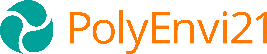 NÁRODNÍ CENTRUM KOMPETENCE POLYMERNÍCH MATERIÁLŮ A TECHNOLOGIÍ PRO 21. STOLETÍ
Biodegradace enzymy 36 dní v kapalném médiu
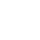 Tento projekt je spolufinancován se státní podporou Technologické agentury ČR v rámci Programu Národní centra kompetence (č. projektu TN02000051).
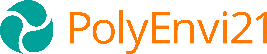 NÁRODNÍ CENTRUM KOMPETENCE POLYMERNÍCH MATERIÁLŮ A TECHNOLOGIÍ PRO 21. STOLETÍ
Kompostovací experiment
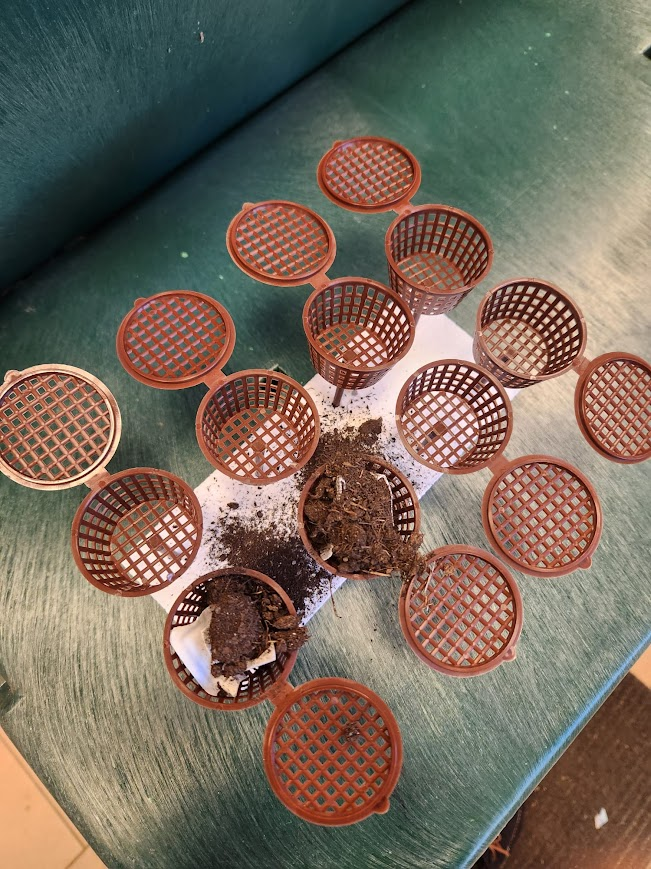 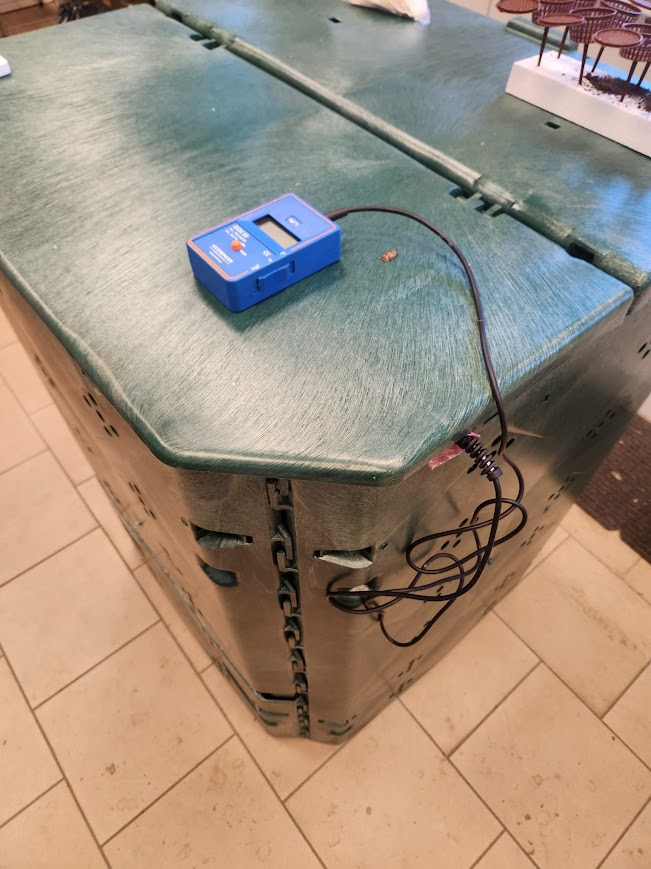 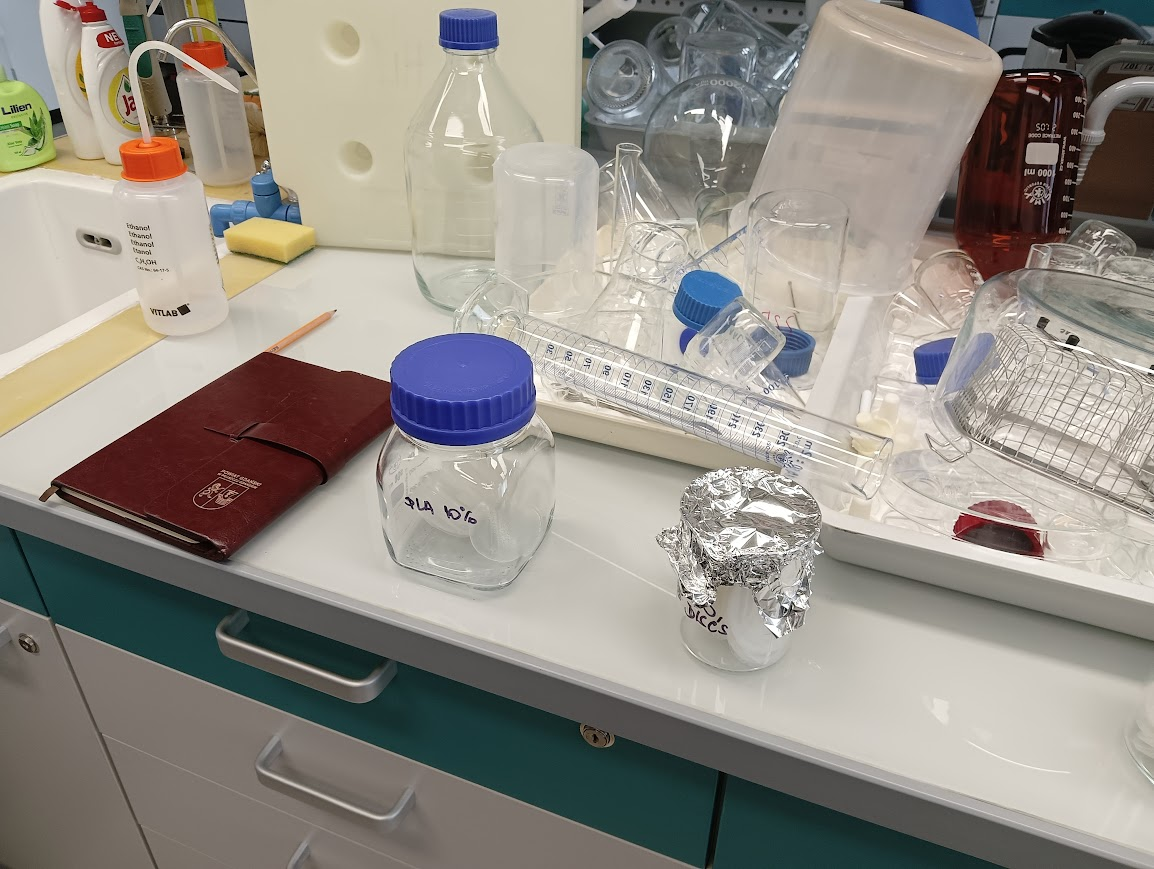 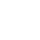 Tento projekt je spolufinancován se státní podporou Technologické agentury ČR v rámci Programu Národní centra kompetence (č. projektu TN02000051).
Hledáme spolupráci
Posun na vyšší TRL
Možnost společných výzkumných projektů
OP TAK – Proof-of-concept, Inovační vouchery, Aplikace…
OP Spravedlivá transformace
EU
Klastrová spolupráce
…
Děkuji za pozornost
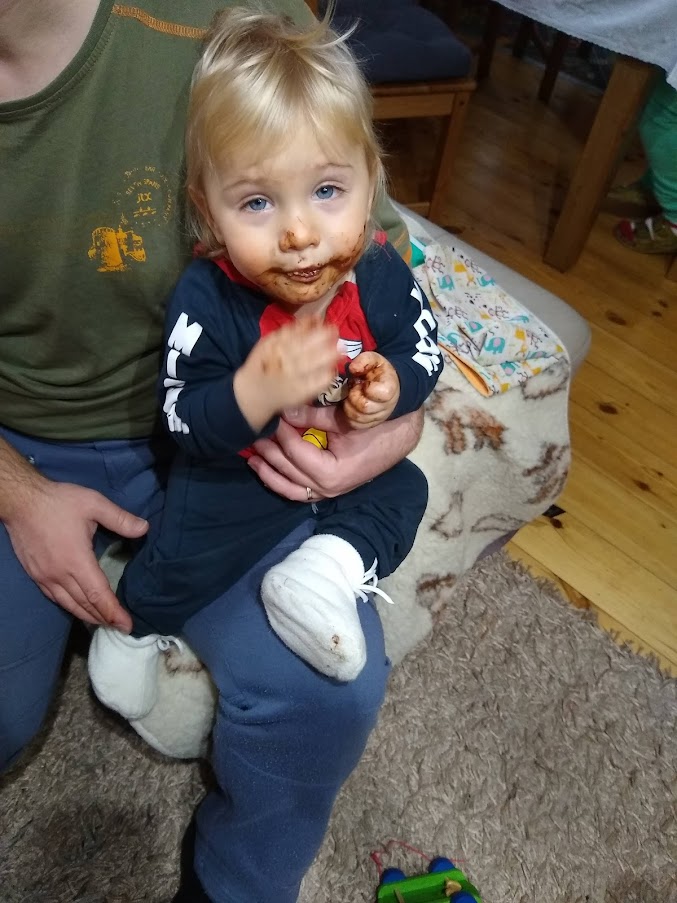 Dobrou chuť